OVT Chair Training
September 2022
[Speaker Notes: Jay

Welcome and thank you for your interest in serving as an OVT chair

9:00-9:10	Welcome & Introduction Polls
9:10-9:20 	Vision & Accreditation
9:20-9:30	Qualitative Measures
9:30-9:40	Quantitative Measures
9:40-9:55	Roles & Responsibilities
9:55-10:10	Before, During, After
10:10-10:35	Breakout 
10:35-10:45	Debrief
10:45-10:50	Report Writing Quick Bite
10:50-11:00	Resources, Closing]
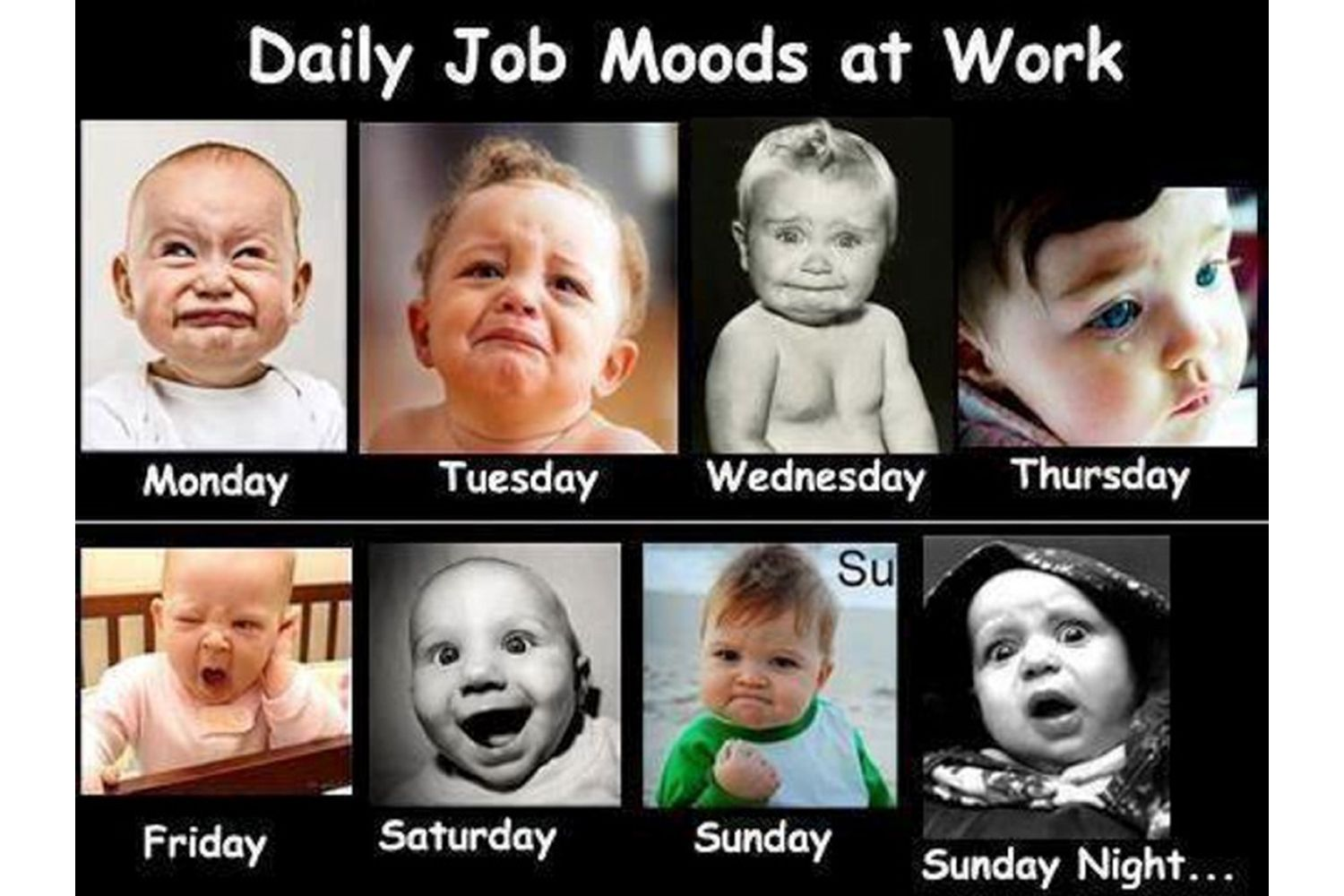 With one word, describe your week so far and put it in the chat.
Welcome & Introduction Polls
Who is in the room today? 

What excites you about being an OVT Chair? 

What is one thing you hope to learn today about being an OVT Chair?
[Speaker Notes: Jay]
8427 5242
www.menti.com
https://www.menti.com/alvgwzz34zye
[Speaker Notes: 8427 5242]
Today’s Outcomes
Understand KESA’s Role in Kansas Vision

Describe OVT Chair Roles and Responsibilities 

Demonstrate OVT Chair Processes

Understand the OVT Report 

Be able to find Resources
[Speaker Notes: Jay]
Acronyms
ADT: Accreditation & Design Team 
KESA:  Kansas Education Systems Accreditation
OVT: Outside Visitation Team
AAC:  Accreditation Advisory Council
ARC:  Accreditation Review Council
BLT: Building Leadership Team
DLT: District Leadership Team
BSC: Building Site Council
DSC: District Site Council
[Speaker Notes: Jay]
KESA and the Kansas Vision for Education
Kansas Leads the World in the Success of Each Student
[Speaker Notes: Jay]
[Speaker Notes: Jay]
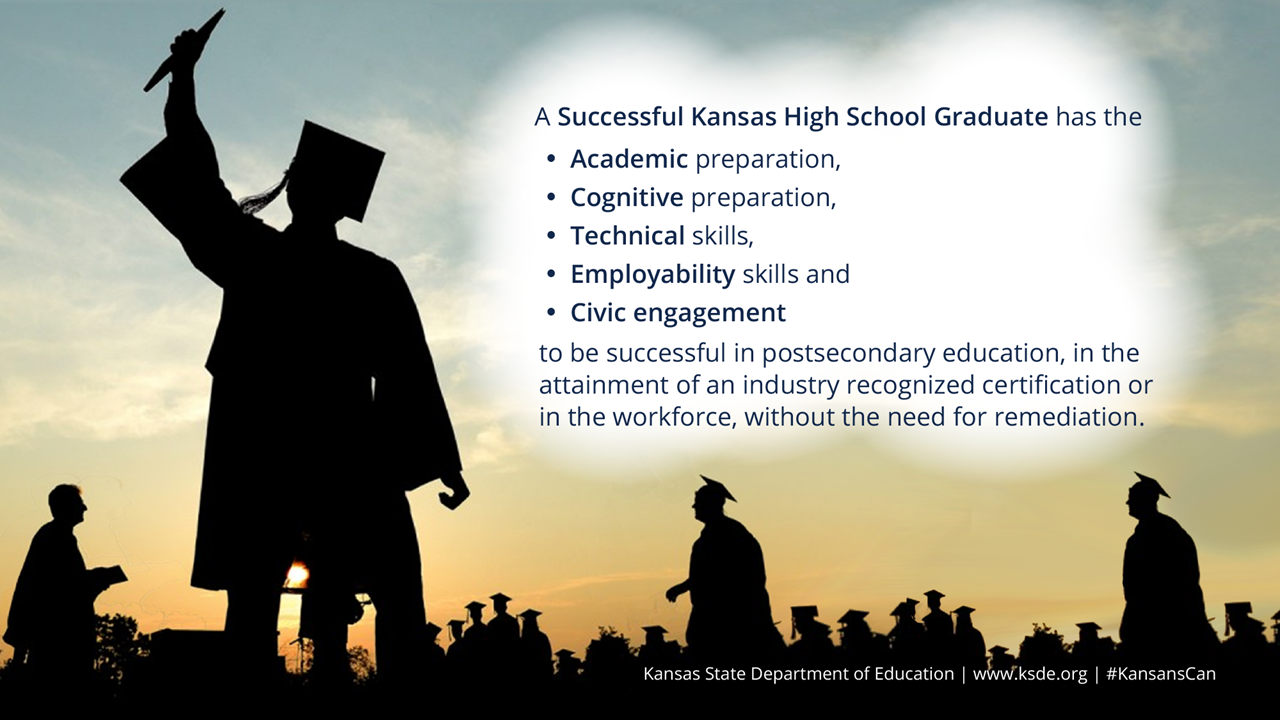 [Speaker Notes: Jay]
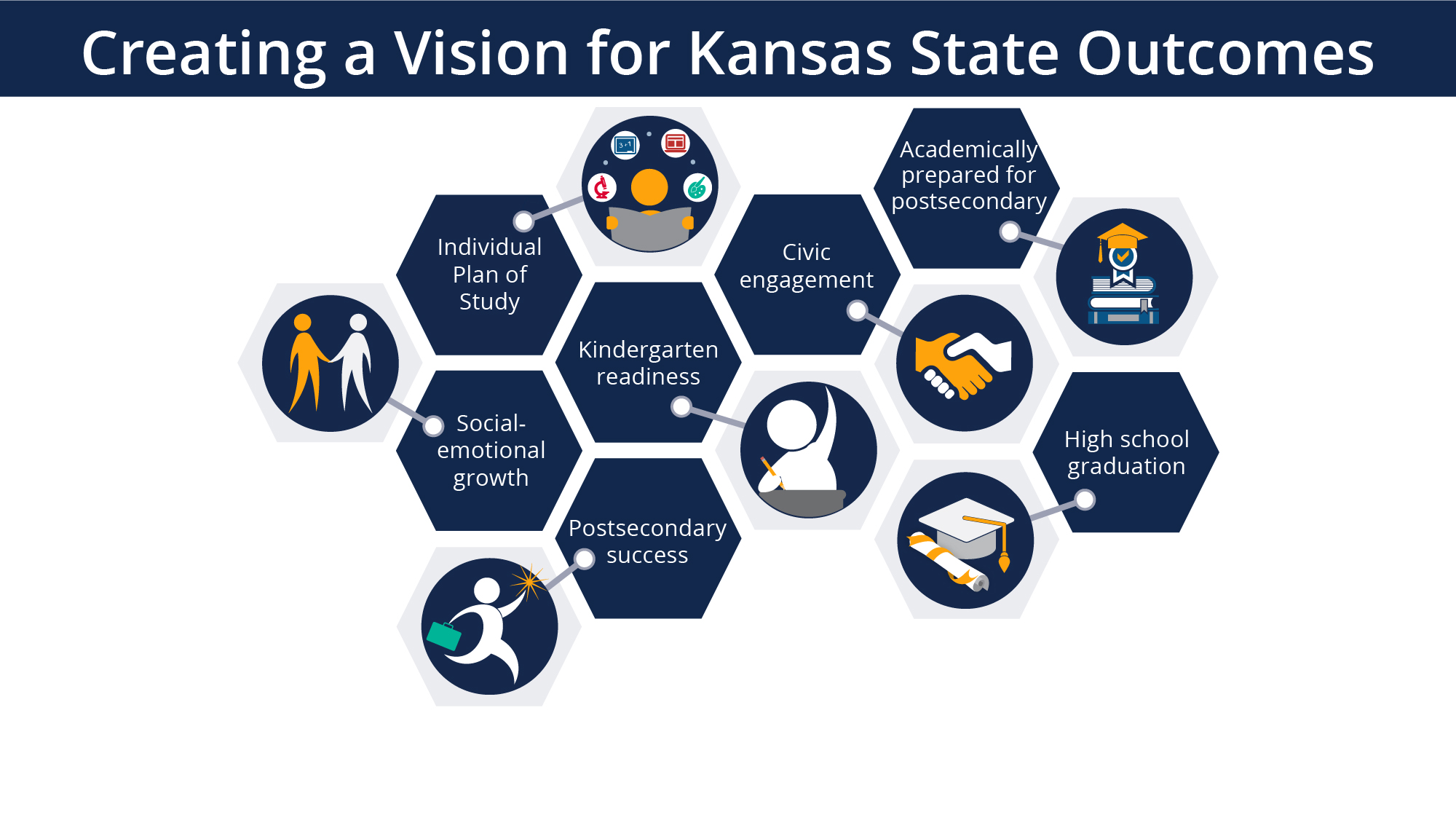 Academically prepared for postsecondary success
= Process (Lead Measure)
High School Graduation
Postsecondary
Success
= Results (Lag Measure)
[Speaker Notes: Jay

As an OVT how can you help systems connect these outcomes? How can you help them build connections across their work?]
Breakout Discussion (5 Minutes)
As an OVT Chair, what would your ‘Look fors’ be when gathering evidence of the State Board Outcomes and the Definition of a Successful High School Graduate? 

How might you support systems in connecting this work?
Accreditation Definitions
“Accredited” - Evidence of Process AND Growth (Results) / In Compliance

 
“Conditionally Accredited” - Insufficient Evidence of either Process OR Growth (Results) / In Compliance 



“Not Accredited” - Insufficient Evidence of Process AND Growth (Results) OR Not in Compliance
[Speaker Notes: Jay

What do you think it means to be accredited in Kansas?]
Focus Areas for Accreditation
Growth in Student Performance (Results, Quantitative State Board Outcomes)

Process (Foundational Structures & Qualitative State Board Outcomes)

Compliance
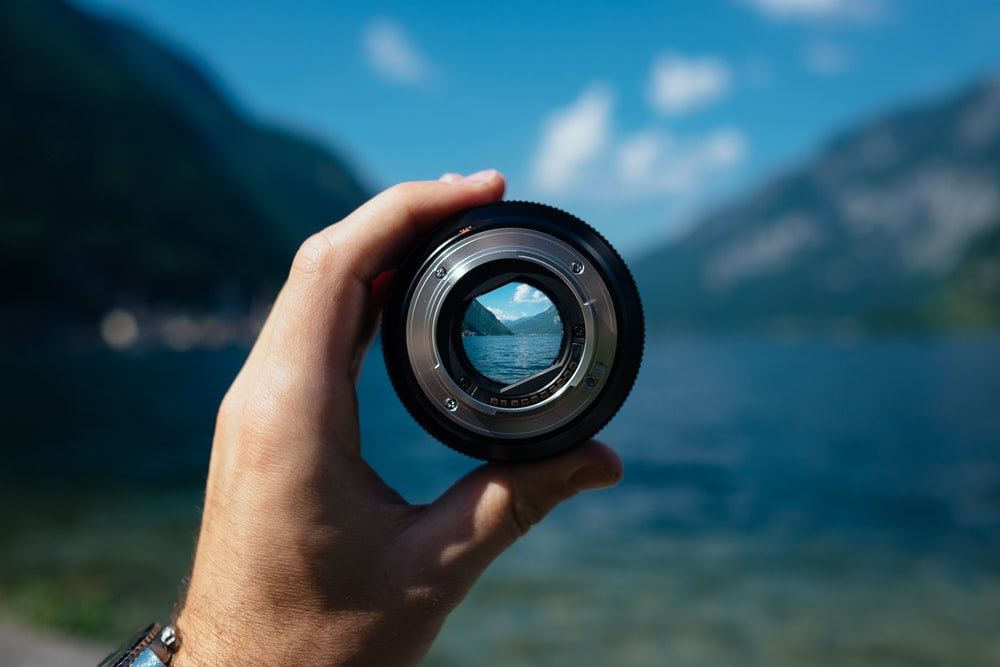 [Speaker Notes: Jay]
KESA Growth Cycle
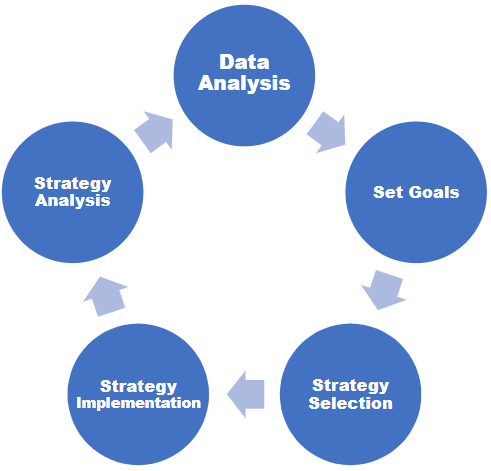 KESA continuous improvement cycle for system improvement.
[Speaker Notes: Jay]
Qualitative Measures
[Speaker Notes: Myron]
Social-Emotional Growth
Students lacking nonacademic skills find postsecondary success more difficult
Process of acquiring nonacademic skills
Schools incorporating social-emotional and character development have increased student engagement and academic skills and decreased suspensions
[Speaker Notes: Myron]
Kindergarten Readiness
Connection between early years and later success

Early learning programs make a difference

Parents/families make a difference
[Speaker Notes: Myron]
Individual Plan of Study
Required from 8th through 12th grades

Process and product

Helps students plan for success after high school
[Speaker Notes: Myron]
Civic Engagement
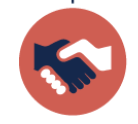 Civic and Social Engagement is embedded in the pre-K-12 curricula. 

Students provided opportunities to practice responsible decision-making and informed social awareness. 

Understanding of key governmental processes and documents.
[Speaker Notes: Myron]
Quantitative Measures
[Speaker Notes: Sarah]
Academically Prepared for Postsecondary
The percentage of students scoring at levels 3 and 4 on the Kansas State Assessment in Math, ELA and Science
Growth is demonstrated longitudinally
Data is disaggregated by all relevant subgroups of >10
[Speaker Notes: Sarah 
 OVT helps the system review data from all perspectives (grade level, student level, cohort, etc.)]
High School Graduation
No high school diploma = Almost no chance of achieving middle class

Only 17 percent of all jobs available to those with no high school diploma

Available jobs may not provide a living wage or health care benefits

2020- 2021 Kansas graduation          rate = 88.1 percent.
[Speaker Notes: John]
Postsecondary Success
In 2020, education demand for jobs in Kansas: 29 percent high school diploma or less; 35 percent associate’s degree; 25 percent bachelor’s degree; 11 percent master’s degree

State goal: 70-75 percent

Two pieces of paper
[Speaker Notes: Sarah]
OVT Roles and Responsibilities
[Speaker Notes: Myron]
An OVT is…
“Outside visitation team” means a group of trained education professionals selected by an education system to collaborate with the education system in a coaching or mentoring role, supporting the education system for the duration of an accreditation cycle.
[Speaker Notes: Myron

•Group size will vary, depending on the size and need of the system]
An OVT Chair is…
“Outside visitation team chair” means the member of the outside visitation team who has been specifically trained and appointed to act as the leader of the group for the duration of an accreditation cycle.
[Speaker Notes: Myron

•Group size will vary, depending on the size and need of the system]
Word Cloud - Menti (8427 5242)
When you think about the traits/attributes of a good OVT Chair, what comes to mind?
[Speaker Notes: Myron

https://www.menti.com/734ufmz2ro]
OVT Purpose
Conduct system visits
Build positive, supportive relationships 
Provoke thought
Question and actively listen
Coach, mentor, guide

Create the OVT Annual Report to:
Provide feedback to system on progress
Provide documentation to the ARC for accreditation determination in year-5
[Speaker Notes: Myron

Build positive relationship - between the District Leadership and the District Leadership Team (DLT) 
Provoke Thought - push for progress, challenge thinking through the accreditation cycle, ask the hard questions]
OVT Member Requirements:
Complete required training

System yearly on-site visits

No conflicts of interest

Impartial and professional
[Speaker Notes: Myron

This training serves as the required training.
Conflict of Interest:  The individual or a member of their household may not have a familial or financial tie to the district or any school within the district for which they are serving as a team member.  It is highly recommended that members of one system should NOT serve on the OVT (as a member or Chair) for a system whose employees are on their OVT – avoid reciprocity when possible.]
OVT Responsibilities
Five-year commitment

Attend yearly on-site visits

Prepare thoroughly and participate actively

Review all materials provided before visit(s)

Provide support to system as needed
[Speaker Notes: Myron]
OVT Member Role
Support and communicate with OVT chair

Collaborate with other OVT members

Assist with annual summary report as assigned by chair
[Speaker Notes: Myron]
OVT Chair Role and Responsibilities
Coordinate all work/visits with systems

Facilitate support for system in the growth process

Leads team members and ensures they have needed resources

Submit OVT annual report using the authenticated application
Make sure that the System & OVT contact information is up to date (work with your system contacts to ensure this on both sides)
[Speaker Notes: Myron

Visit with team members about report ahead of time]
OVT Chair Role and Responsibilities
Obtains and shares the system annual report with OVT

Provides leadership in the completion of all chair annual summary reports within 30 days of the onsite visit, and assigns OVT member responsibilities
[Speaker Notes: Myron]
OVT Process
[Speaker Notes: Sarah]
Break-Out Discussion (5 Min)
Based on your roles and responsibilities, what do you think your team would need to do before, during, and after an OVT visit?
[Speaker Notes: Sarah 

Explain we’re going to do a carousel or gallery walk with their answers. Need to collect information and add it to the papers on the wall.]
OVT Before
Chair

Register in authenticated application

Initial system contact 
Schedule visit (half or full day)
Identify changes of OVT members
Set agenda focuses on goals, progress and supports needed
Remind them that system yearly report needs to be in          application 30 days before the visit.
[Speaker Notes: Sarah 

When scheduling visit need to determine length, date, etc.  Be sure to allow for time to write report on agenda setting.]
OVT Before
All
Familiarize yourselves with the OVT Annual Report
Review System Report
Identify questions for visit
Identify possible focus groups
Identify questions for focus group interviews 
Review systems Accountability Report
Decide main report responsibilities
[Speaker Notes: Sarah]
OVT During
Chair
Pre Meeting with team members
Facilitates the visit
Post-meeting with OVT to discuss visit and write report
[Speaker Notes: Sarah]
OVT During
All
Ask questions relevant to goals, action plan and System Yearly Update report 
Ensure a working action plan is present
Review data to support findings in report
Facilitate stakeholder interviews
Take notes for the purpose of writing the OVT Annual Report
[Speaker Notes: Sarah]
OVT After
Chair
Finalizes OVT Annual Summary Report
Submits OVT Annual Summary Report
No later than 30 days after visit
[Speaker Notes: Sarah]
OVT After
All
Follows up on any system requests
[Speaker Notes: Sarah]
OVT Process - Activity
[Speaker Notes: Jay]
Focus Group Feedback
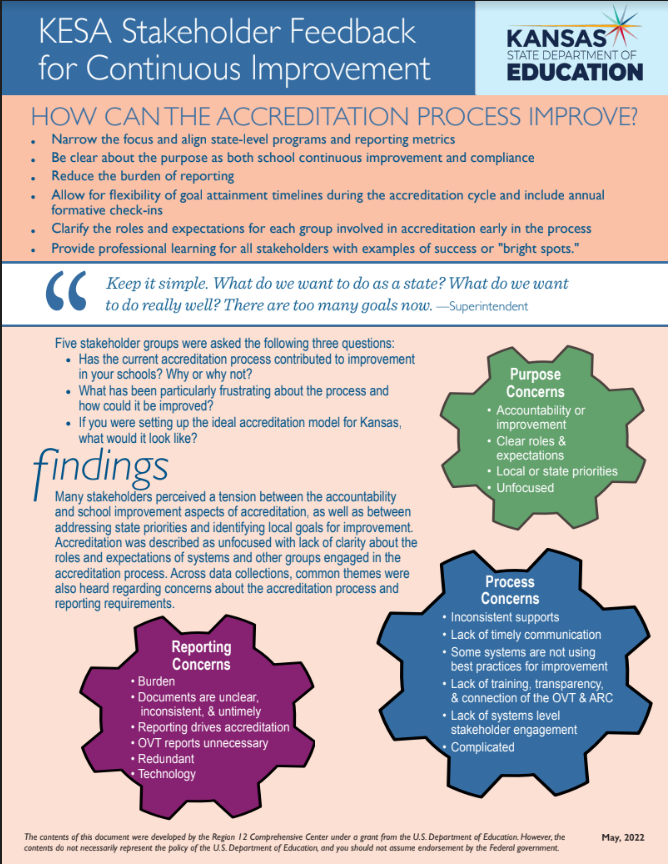 Superintendents
Curriculum Leaders
Accreditation Advisory Council
KESA Regional Training 
Pilot Systems
2023-
2024
2023-
2024
NOW
[Speaker Notes: Jay
STAMP (using ‘Annotate’) using the heart, star, or checkmark what resonates most for you on this feedback form.]
Reporting Expectations - 2022/2023
Years 1-4
Year 5
Compliance
Needs Assessment Process & Goals
Assurances
Entire System Year 5 Report
[Speaker Notes: Jay]
Resource - Questions for the Continuous Improvement Process
KESA Guidance Document 
Phase Questions 
Pages 30-31

Phase Rubric
Pages 44-48
[Speaker Notes: Jay]
System Report Breakout - 20 Minutes
Discussion Questions-
What do you notice? 
What do you wonder? 
What feedback do you have for the system? 
What actions might you recommend to the system based on your review?

Process Questions-
Were any parts of the report confusing? 
What was easy/difficult about this?
Foundational Structures

Needs Assessment Process & Goals

State Board Outcomes

Accountability Report
[Speaker Notes: Jay

Individual reading - 5 minutes
Breakout = 15 Minutes
Debrief = 20 Minutes (5 min/room)]
OVT Report
[Speaker Notes: Myron]
Writing the Report
Purpose of Report
Results Based Evidence
Change as Evidenced by Data, Artifacts, and Narratives
Growth Terms
[Speaker Notes: Myron]
What Makes a Good Report
OVT
System
Clarity in writing
Answers the question
Examples/evidence/data

Provides evidence of the system’s progress
Builds on learning and progress
Explains next steps
Writes for the OVT
Clarity in writing
Answers the question
Examples/evidence/data
Provides observations of the system’s progress
Highlights decisions, discussions and interviews
Provides support…Where to next
Summarizes visit
Writes to both system and Accreditation Review Council
[Speaker Notes: Myron]
OVT Report - Activity
[Speaker Notes: Jay]
Focus Group Feedback
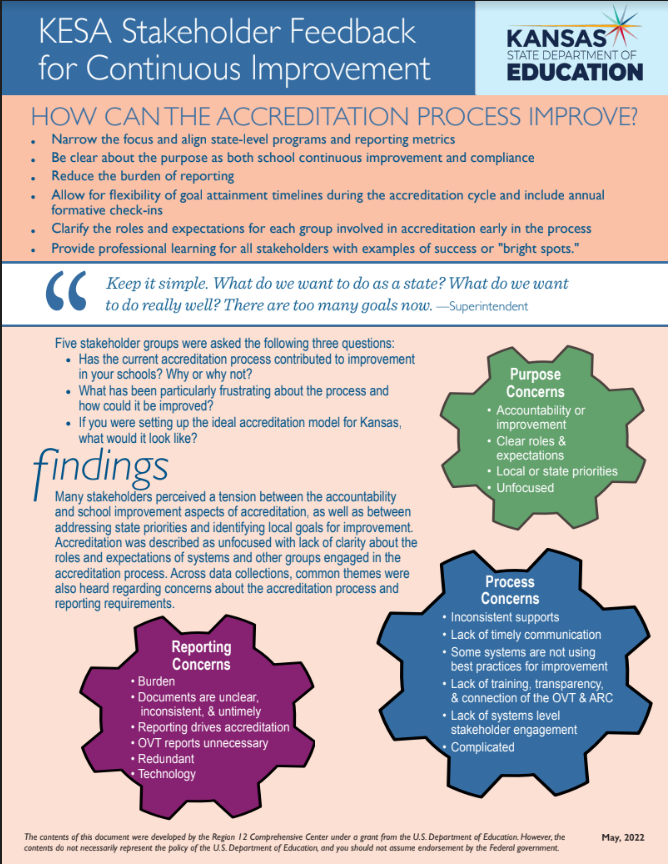 Superintendents
Curriculum Leaders
Accreditation Advisory Council
KESA Regional Training 
Pilot Systems
2023-
2024
2023-
2024
NOW
[Speaker Notes: Jay
STAMP (using ‘Annotate’) using the heart, star, or checkmark what resonates most for you on this feedback form.]
Reporting Expectations - 2022/2023
Years 1-4
Year 5
Compliance
Needs Assessment Process & Goals
Assurances
Entire System Year 5 Report
[Speaker Notes: Jay]
Resource - Questions for the Continuous Improvement Process
KESA Guidance Document 
Phase Questions 
Pages 30-31

Phase Rubric
Pages 44-48
[Speaker Notes: Jay]
OVT Report Breakout - 20 Minutes
Discussion Questions-
What you do you notice? Strengths?  
What do you wonder? Opportunities?
What additional information might this report need?/How might this report be improved?

Process Questions-
How does this help you as you move forward as an OVT Chair? 
What was easy/difficult about this?
State Board Outcomes

Foundational Structures

Needs Assessment Process & Goals
[Speaker Notes: Jay
Breakout = 5 minutes individual read, 15 minutes to discuss as a group
Debrief = each group shares]
Resources
[Speaker Notes: Sarah]
OVT Contact Sheet
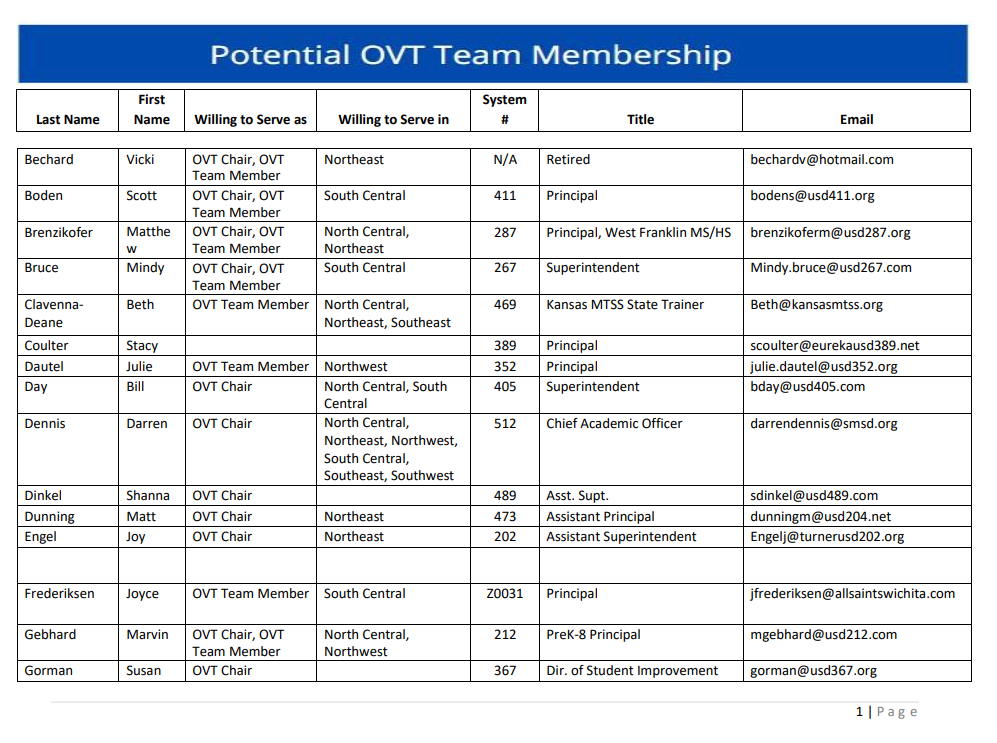 Complete this google form so that you can be added to our contact list.

https://forms.gle/aYKFXqymakcfhmgB8 


Link to the current contact list.
Role of KESA Guidance Document
Provides guidance and examples of the questions from the KESA Authenticated Application for:
System members
OVT chair
OVT members
ARC members
[Speaker Notes: Sarah]
Additional Resources
KESA Homepage


Foundational Structures Rubrics

System/OVT/ARC summary documents/System Accountability Reports

Writing KESA Reports
[Speaker Notes: Sarah]
Today’s Outcomes - Menti (8427 5242)
Understand KESA Role in Kansas Vision

Describe OVT Chair Role and Responsibilities 

Demonstrate OVT Chair Processes

Understand the OVT Report 

Be able to find Resources
[Speaker Notes: Jay

https://www.menti.com/734ufmz2ro]
accreditation@ksde.org
[Speaker Notes: Jay]